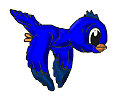 ПЕРЕЛЁТНЫЕПТИЦЫ
Угадайте, что за птички?
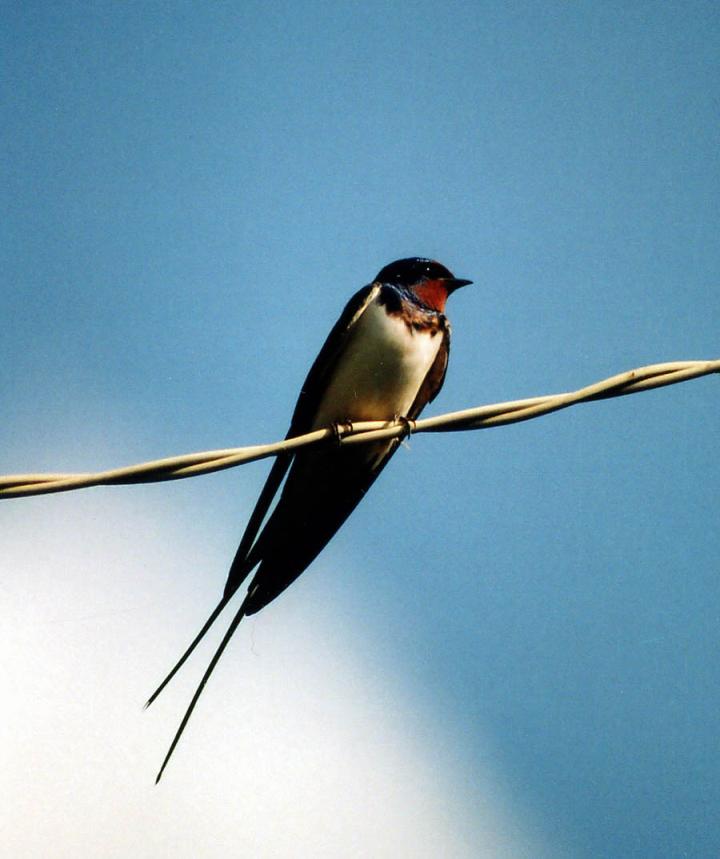 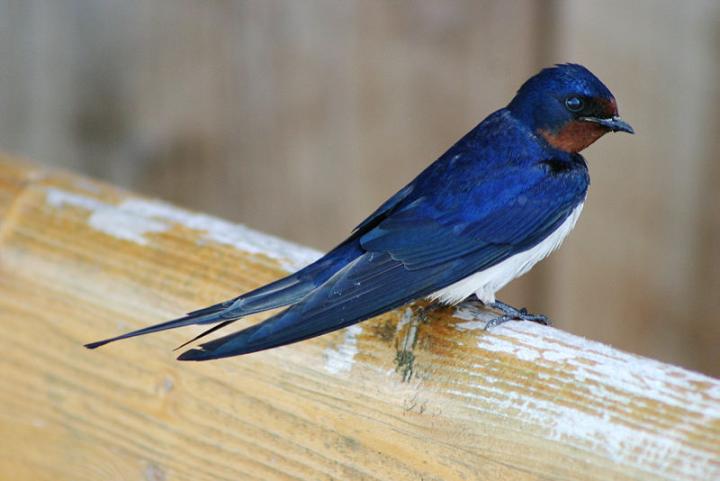 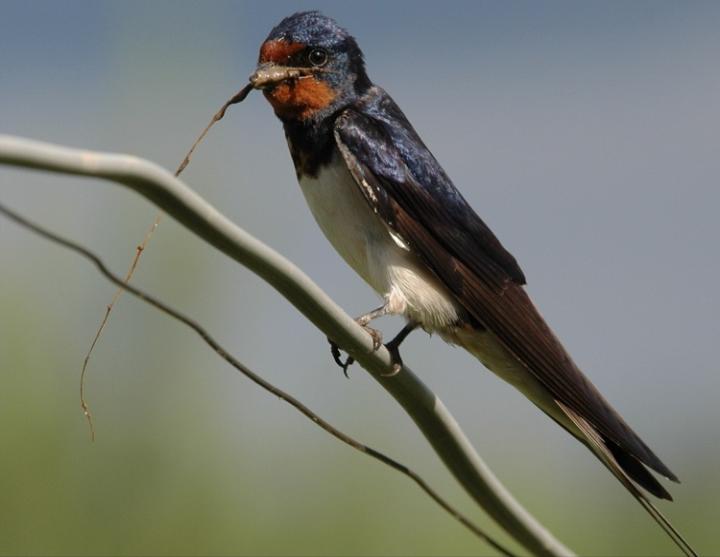 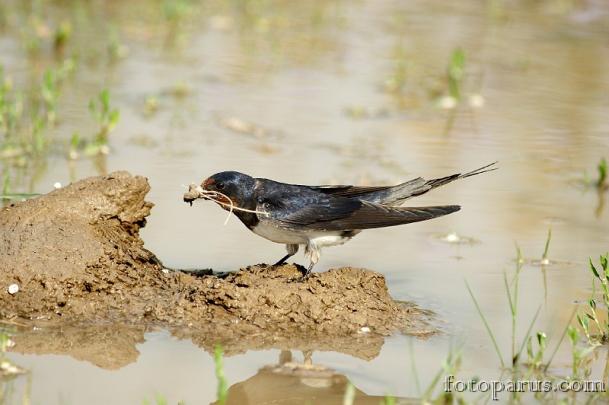 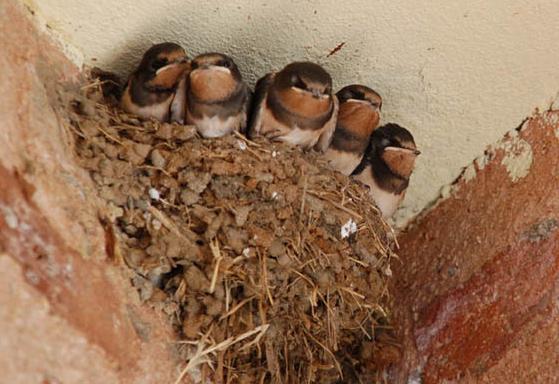 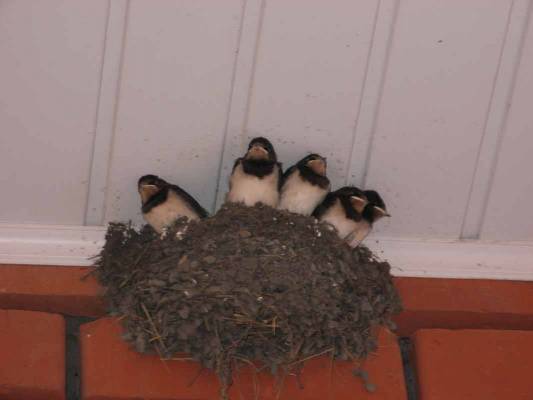 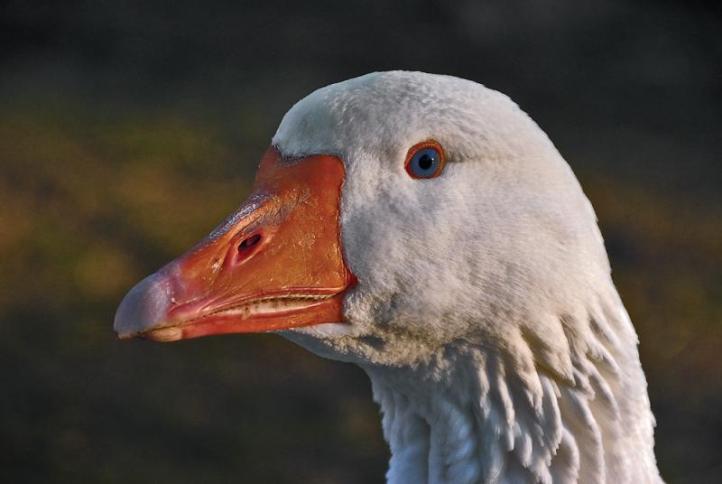 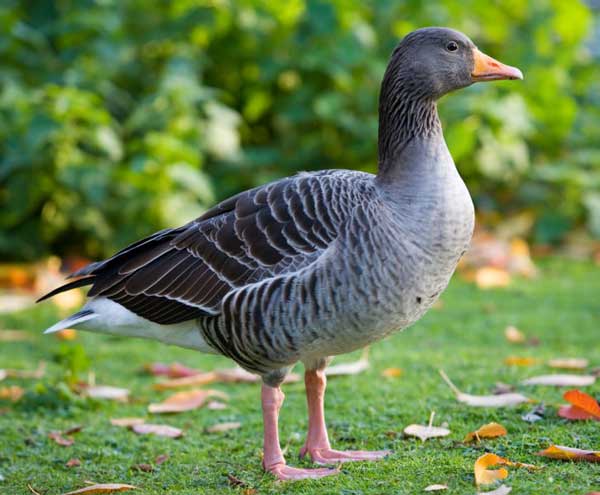 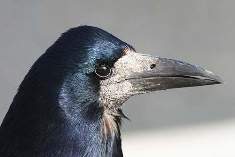 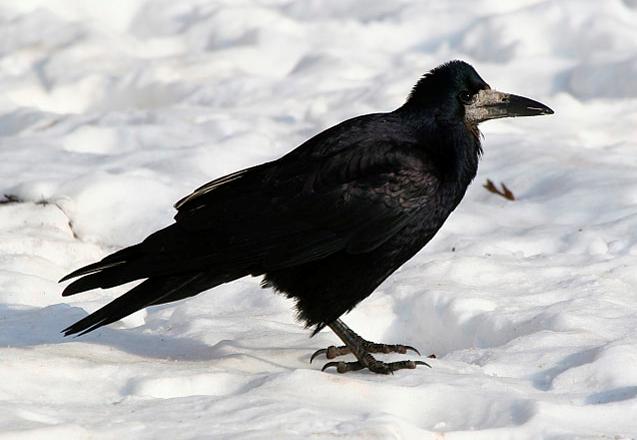 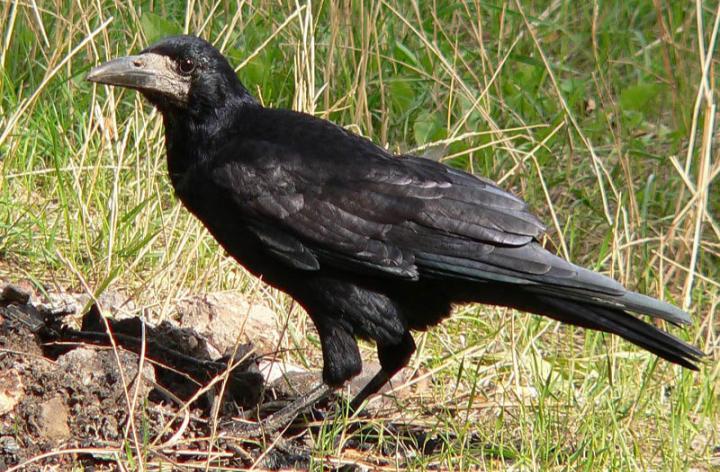 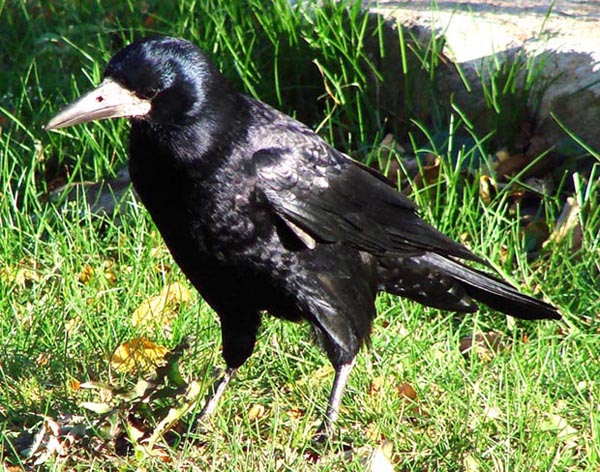 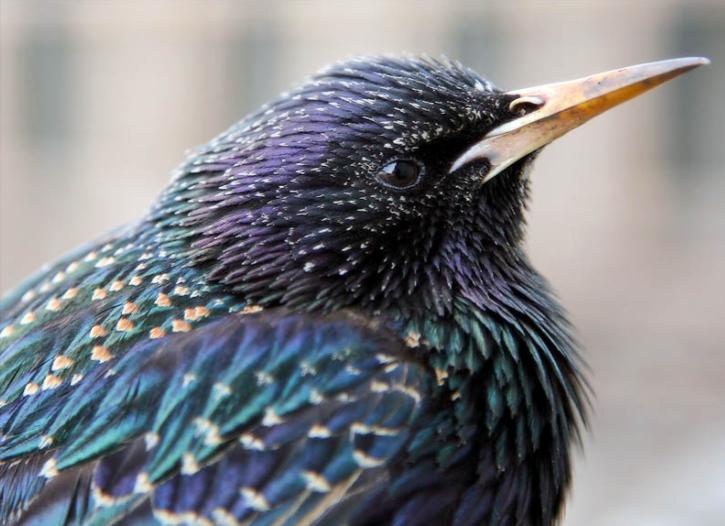 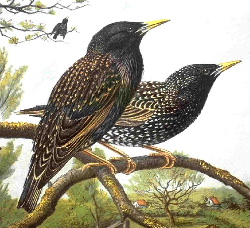 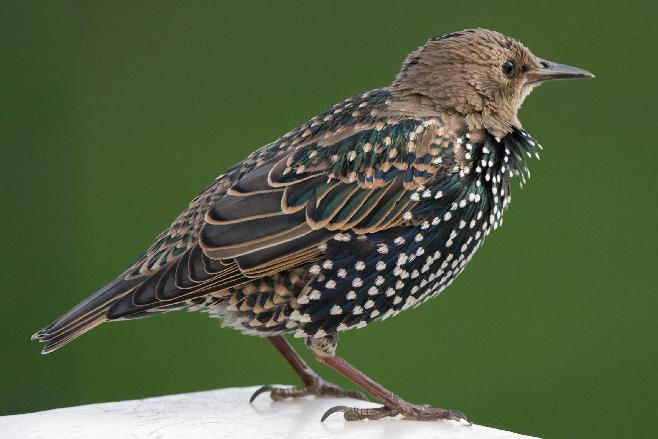 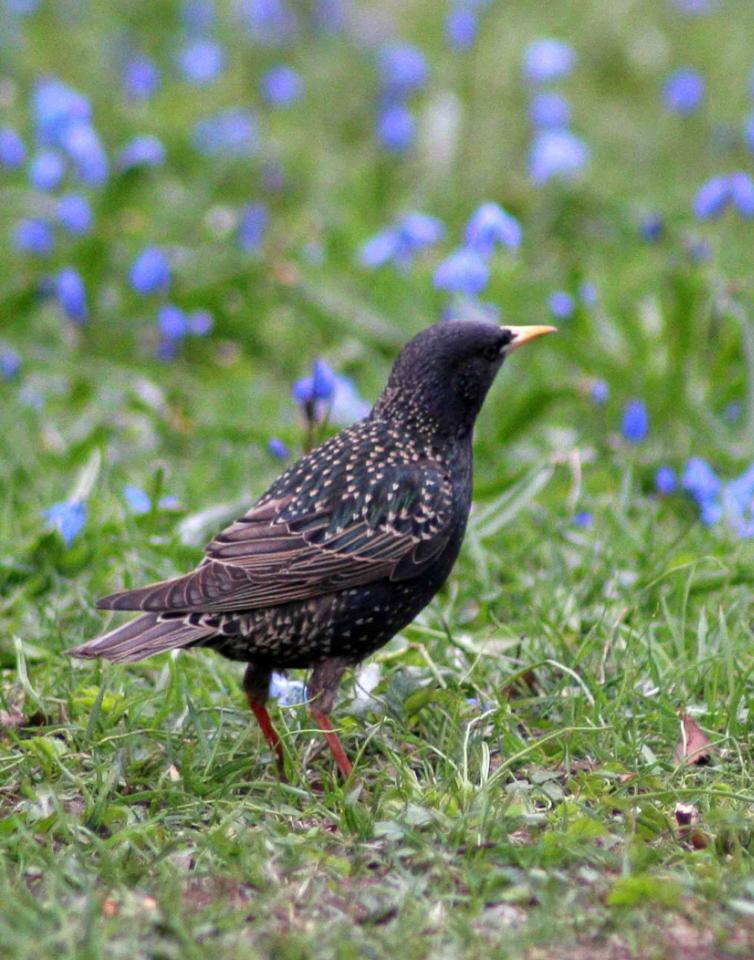 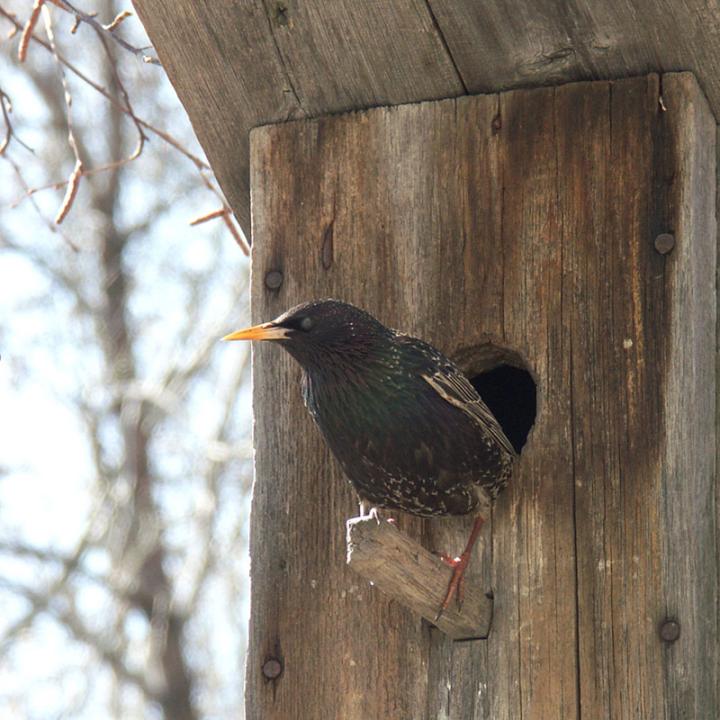 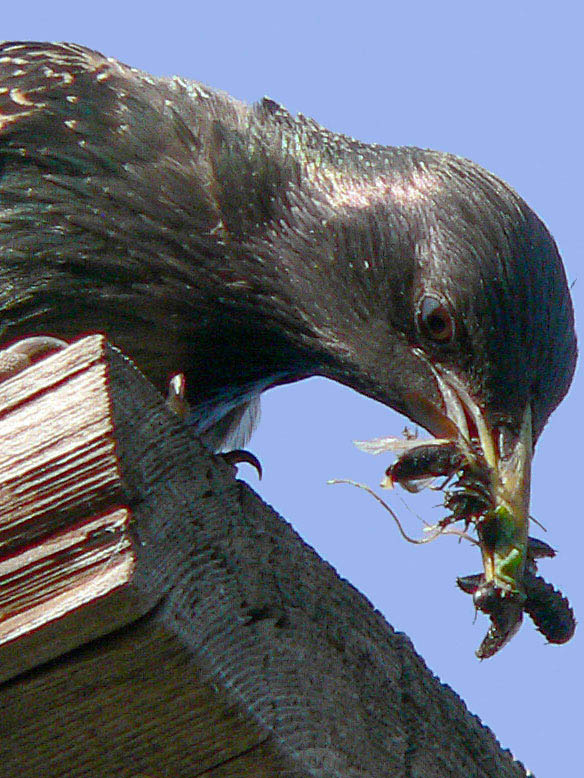 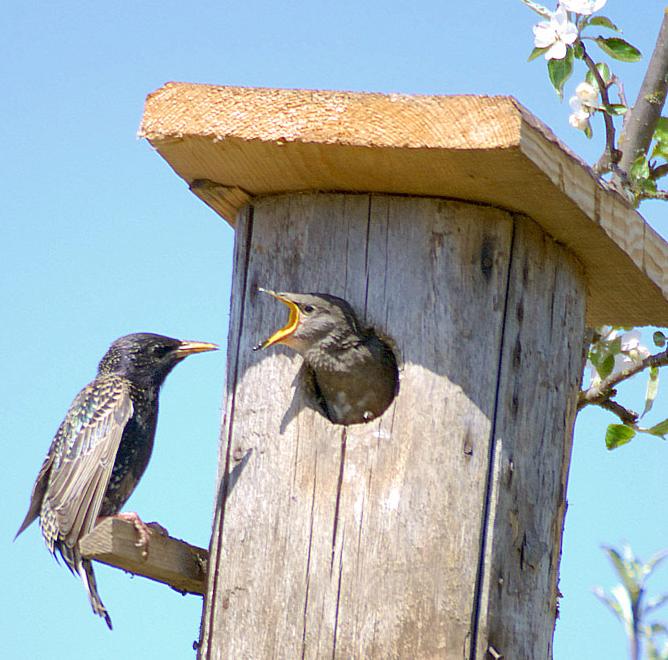 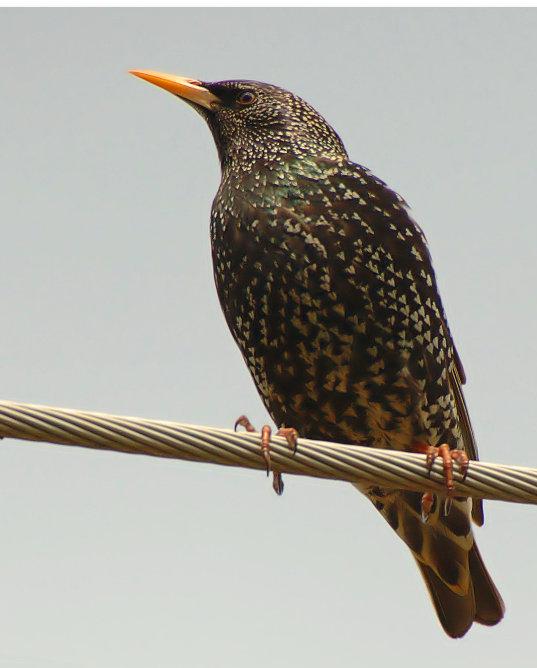 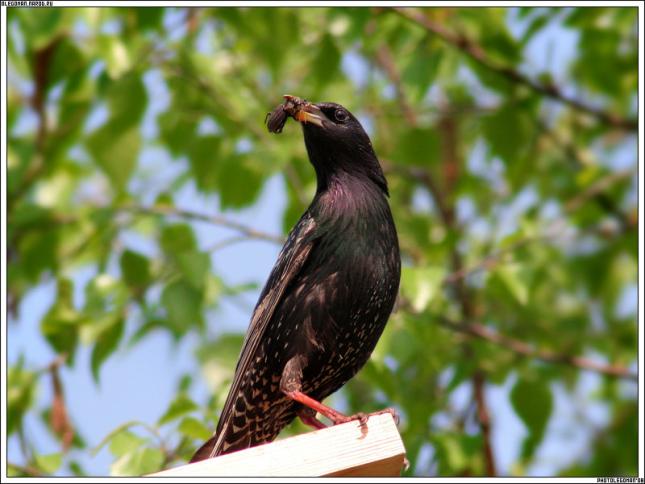 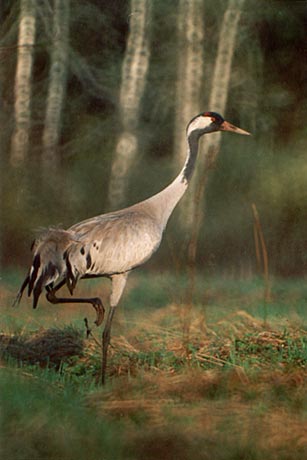 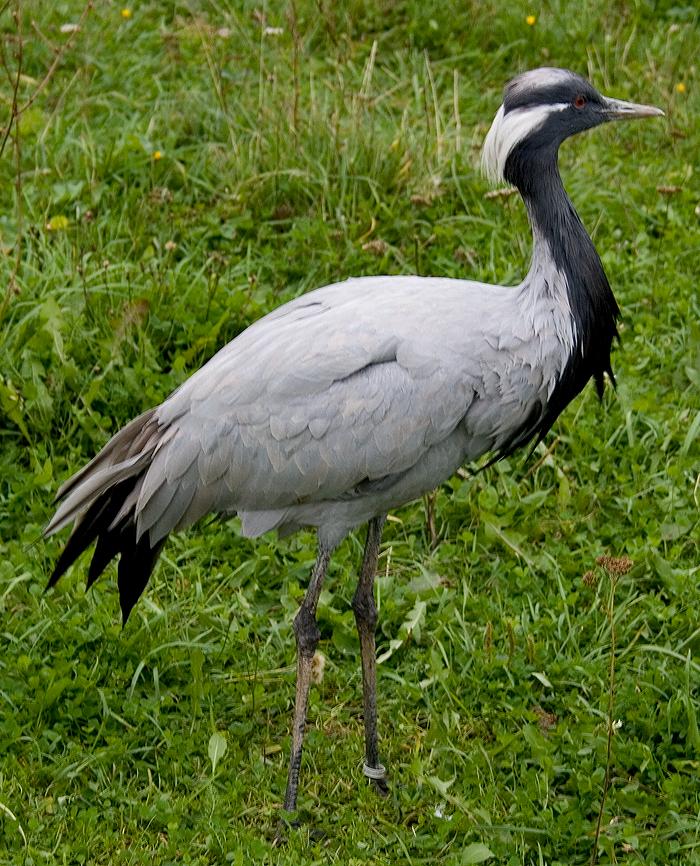 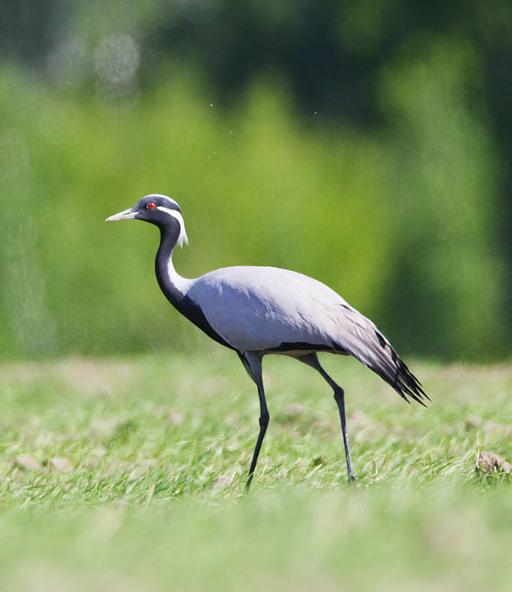 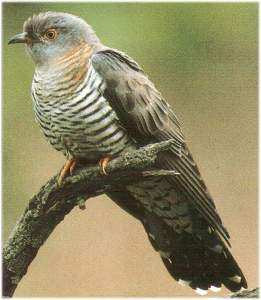 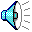 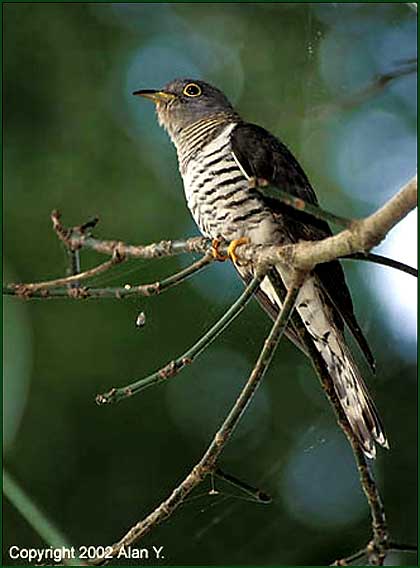 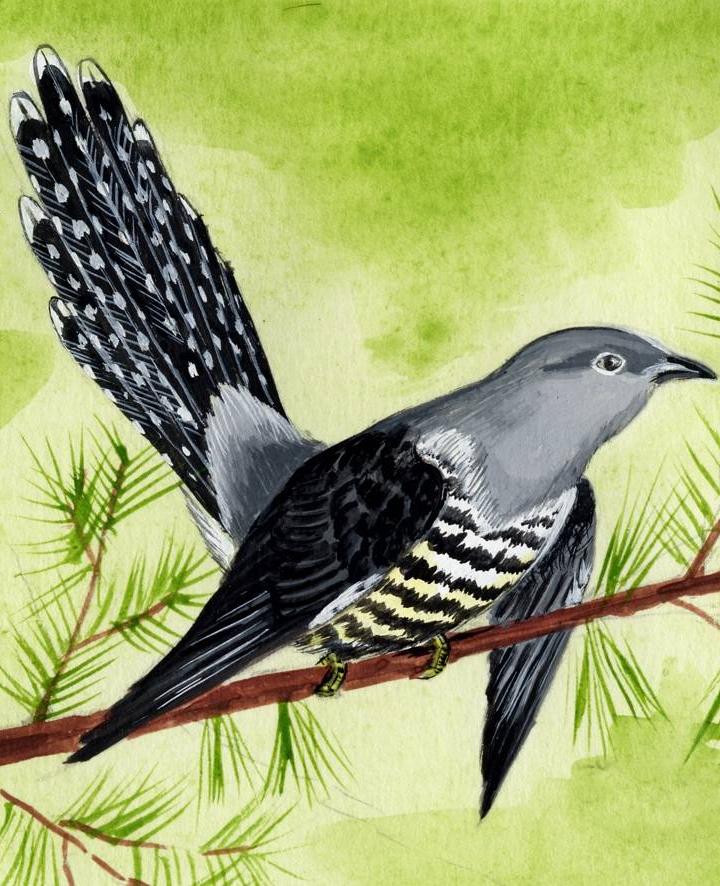 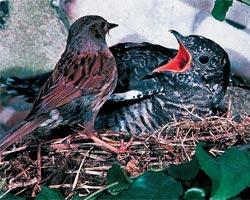 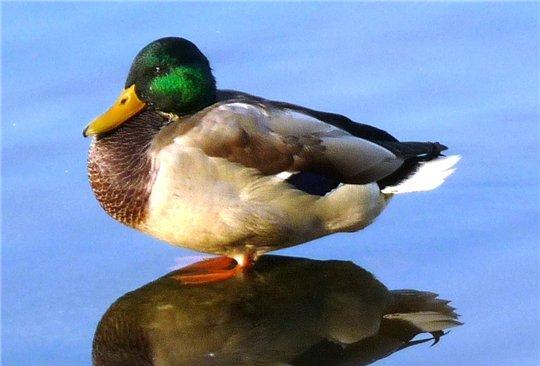 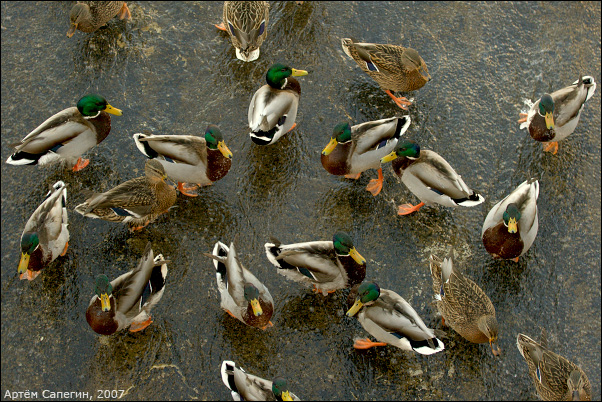 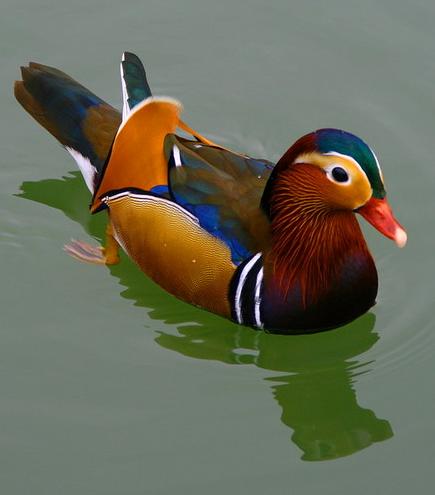 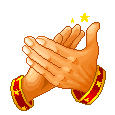 МОЛОДЦЫ!!!